VÁMONOS
Escribe la fecha y el objetivo.
Answer the question: ¿Cómo eres? 
Cómo es cada(each) persona abajo (below)?
(C) Miley Cyrus
(A) Cam Newton
(B) WakaFlocka
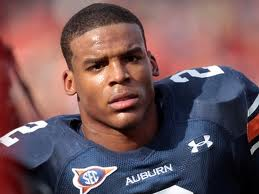 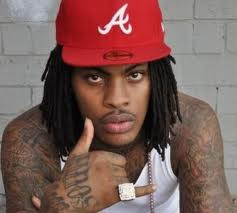 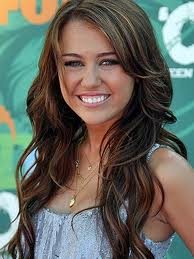 VÁMONOS 2-4
(C) Miley Cyrus
(A) Cam Newton
(B) WakaFlocka
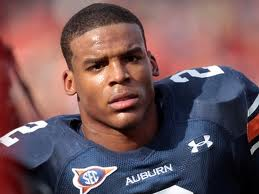 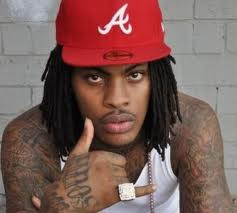 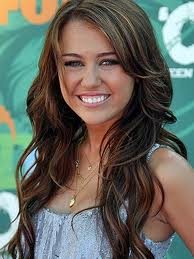 [Speaker Notes: Write student responses underneath each pictures—pay close attention to adjective agreement!]
EL OBJETIVO:
I Can describe my likes & dislikes
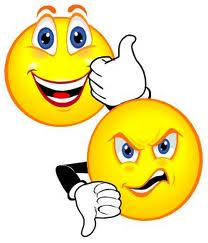 MOMENTO CULTURAL
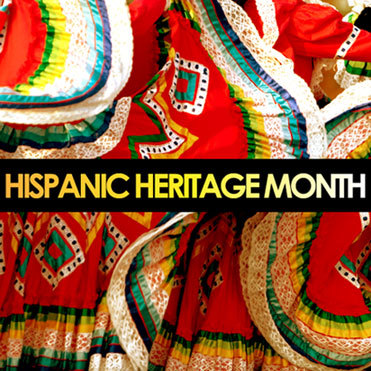 15 de septiembre – 15 de octubre
ANUNCIOS
UNIT # 1: TEST 
SEPTEMBER 19, 2014-A
September 22, 2014-B
Carpeta
Homework Log
¡SÍ, SÍ ME GUSTA!
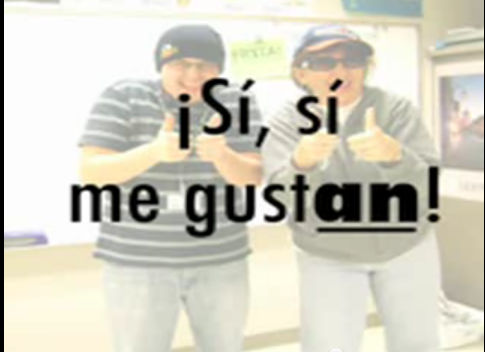 [Speaker Notes: http://www.youtube.com/watch?v=eD8gkTKApv8
Watch GUSTAR music video]
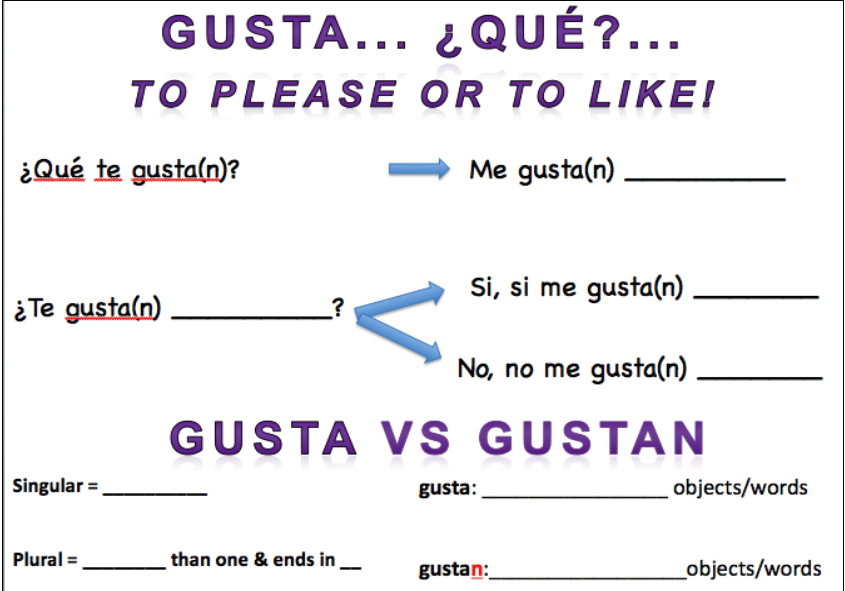 I like…
What do you like?
Yes, I like _________.
Do you like _________?
No, I do not like _______.
ONE
singular
S
more
plural
¡Practicamos!
With a partner complete the examples on the page. You will have 2 minutes and 27 seconds.
Roses are red, 
Violets are blue,
Gusta is for ONE
Gustan is for TWO!
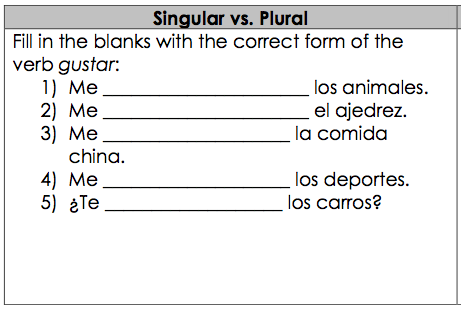 gustan
gusta
gusta
gustan
gustan
When we like TO DO things – we use GUSTA! --Every time--
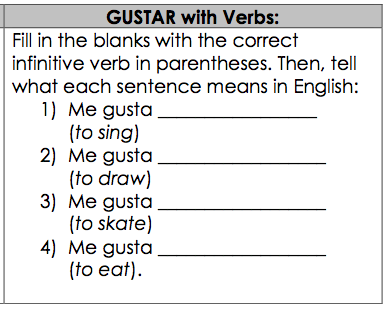 cantar
dibujar
patinar
comer
[Speaker Notes: If you have extra time you can do the gustar chant you use the TPR vocabulary motions and just put me gusta in between each infinitive. 
Me gustacantar, me gustaesquiar, me gusta comer, me gustabeber, -- make sure it goes two AR or two ER in a row so that the chant flows!]
Pizarritas
Escribe TODA la oración.
3-2-1 MUÉSTRAME!
Direcciones:
Llena el espacio con “gusta” o “gustan.”
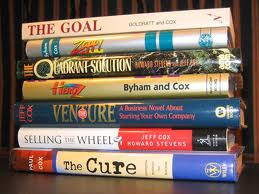 EJ: Me ____________ las novelas.
gustan
Direcciones:
Llena el hueco con “gusta” o “gustan.”
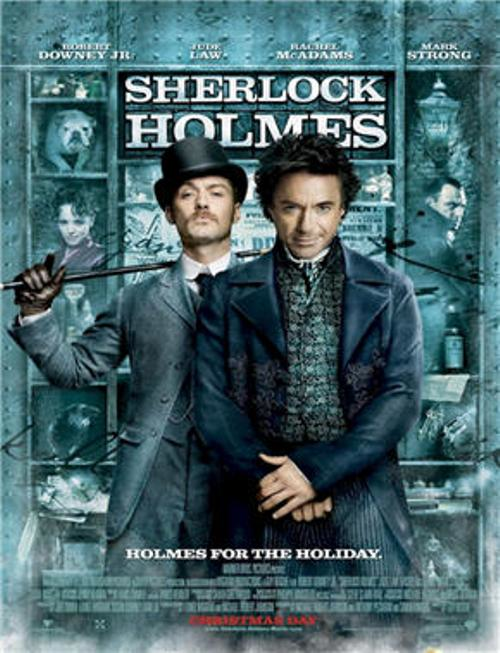 1. Me ____________ las películas de misterio.
gustan
Direcciones:
Llena el hueco con “gusta” o “gustan.”
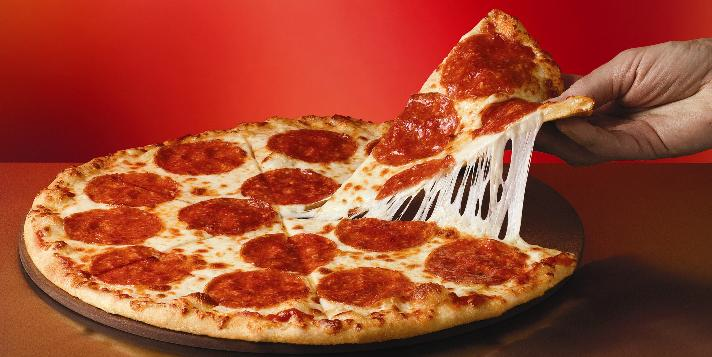 2. Te ____________ la pizza?
gusta
Direcciones:
Llena el hueco con “gusta” o “gustan.”
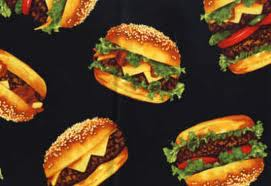 3. A Marisol le  ____________ las hamburguesas.
gustan
Direcciones:
Llena el hueco con “gusta” o “gustan.”
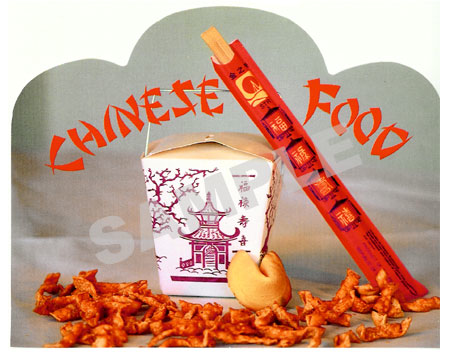 4. A ellos no les  ____________ la comida china.
gusta
Direcciones:
Llena el hueco con “gusta” o “gustan.”
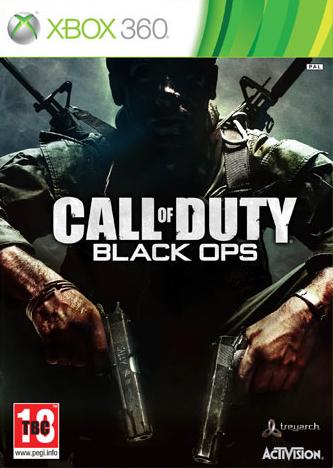 5. Nos____________ los videojuegos.
gustan
Direcciones:
Llena el hueco con “gusta” o “gustan.”
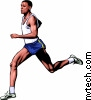 6. A Pedro no le ____________ correr.
gusta
Direcciones:
Llena el hueco con “gusta” o “gustan.”
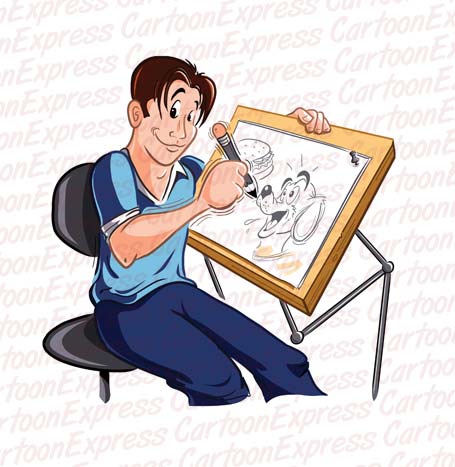 7. Me____________ dibujar.
gusta
Direcciones:
Llena el hueco con “gusta” o “gustan.”
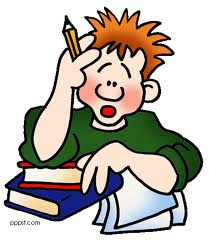 8. Nos____________ hacer la tarea.
gusta
Direcciones:
Llena el hueco con “gusta” o “gustan.”
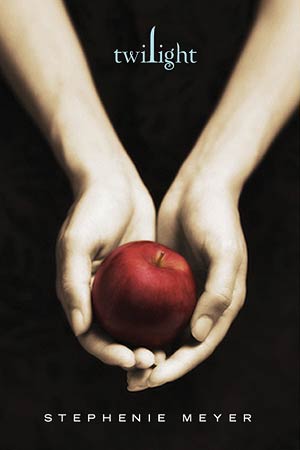 9. A ellas les ____________ los libros de amor.
gustan
Direcciones:
Llena el hueco con “gusta” o “gustan.”
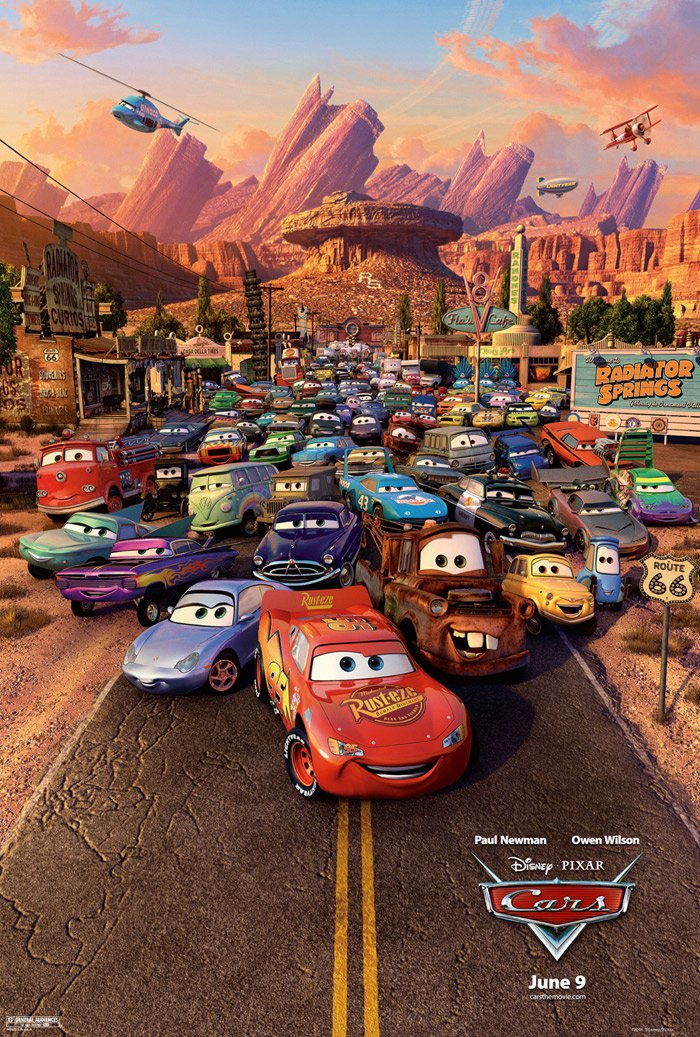 10. A ti te ____________ los carros.
gustan
INM II: Indirect Object Pronouns
Por favor escribe los apuntes en el cuaderno.
WHAT DO INDIRECT OBJECT PRONOUNS ACTUALLY DO?
They tell us WHO likes what thing!
nos
me
os
te
les
le
I like
We like
You like
Y’all like
He/she/you likes
They/you all like
[Speaker Notes: You can show this as the chart, if you want to emphasize that this verb still works like other Spanish irregular verbs, there are just more parts!]
ESCRIBE LOS EJEMPLOS:
I DO
A mí ________ gustan los videojuegos.
A Robert y John _________ gusta comer.
A nosotras __________ gusta ver la televisión.
A Elena ________ gustan las revistas.
A vosotros ________ gusta estudiar.
A mi mamá _________ gustan las ciencias.
A Sara y Tina ______ gusta ir de compras.
A ustedes _______ gustan los libros de aventura.
A ti ______ gustan los carros.
 A usted ______ gusta el arte.
me
les
nos
WE DO
le
os
le
les
YOU DO
les
te
le
Exit Ticket